BANKNOTY KOLEKCJONERSKIE
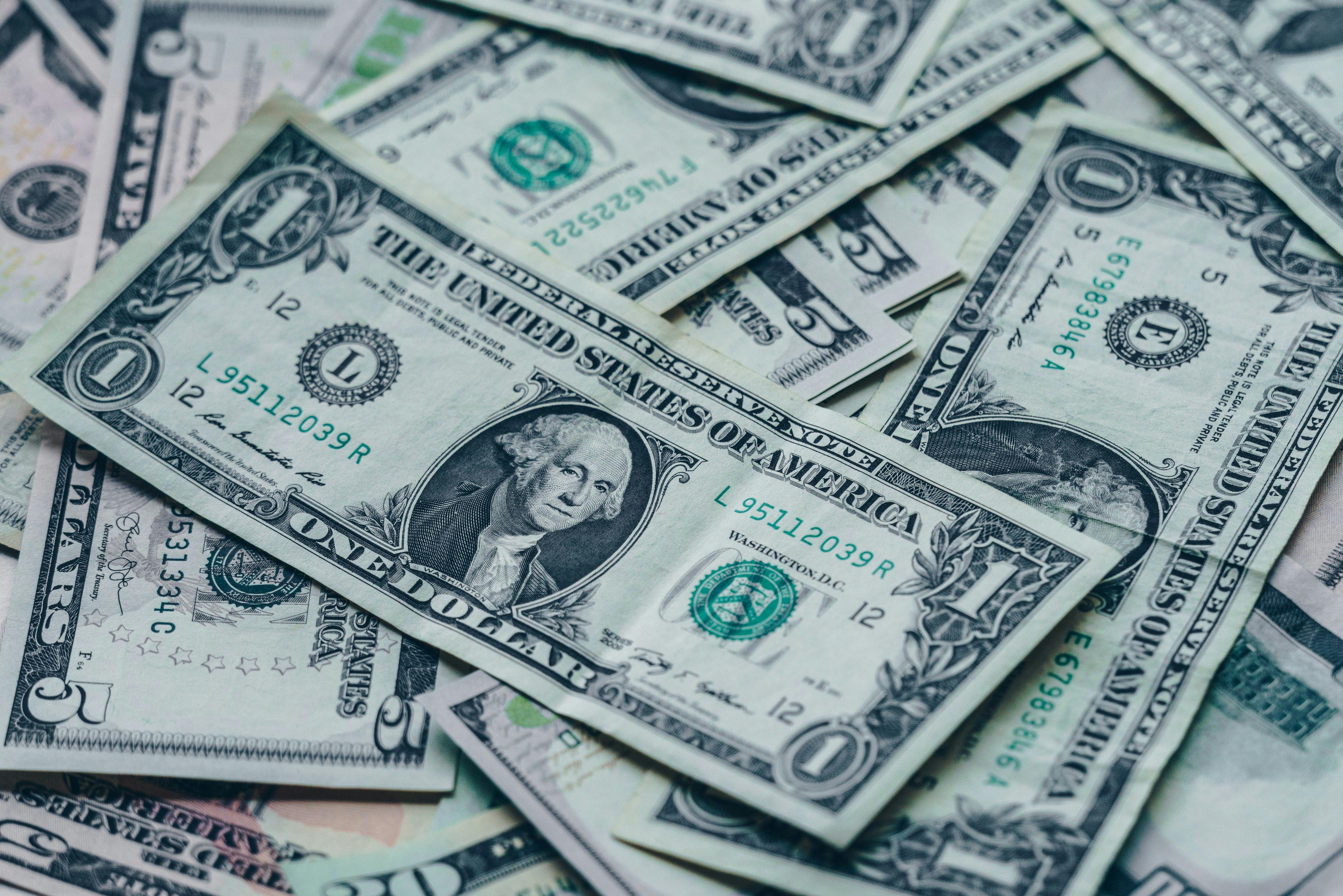 W 2006 roku Narodowy Bank Polski zaczął emisje banknotów kolekcjonerskich. Pierwszym takim banknotem był banknot z Janem Pawłem. Różnią się kolorystyką, detalami i przedstawionymi na nich postaciami. Banknotami kolekcjonerskimi można płacić w sklepach zgodnie z ich wartością nominalną, jednak w rzeczywistości mają one o wiele większą wartość dla kolekcjonerów. Przykładem takiego banknotu jest banknot z Juliuszem Słowackim, który został wydany na 200 rocznicę jego urodzin.
AWERS
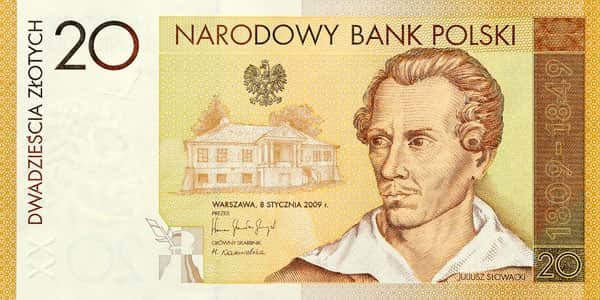 REWERS
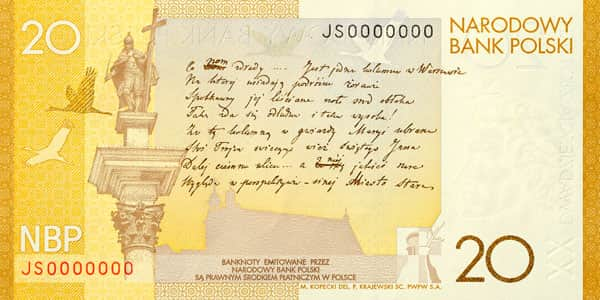 ŹRÓDŁA: WIKIPEDIA ORAZ STRONA ,,PARTNER NUMIZMATYCZYNY.COM’’
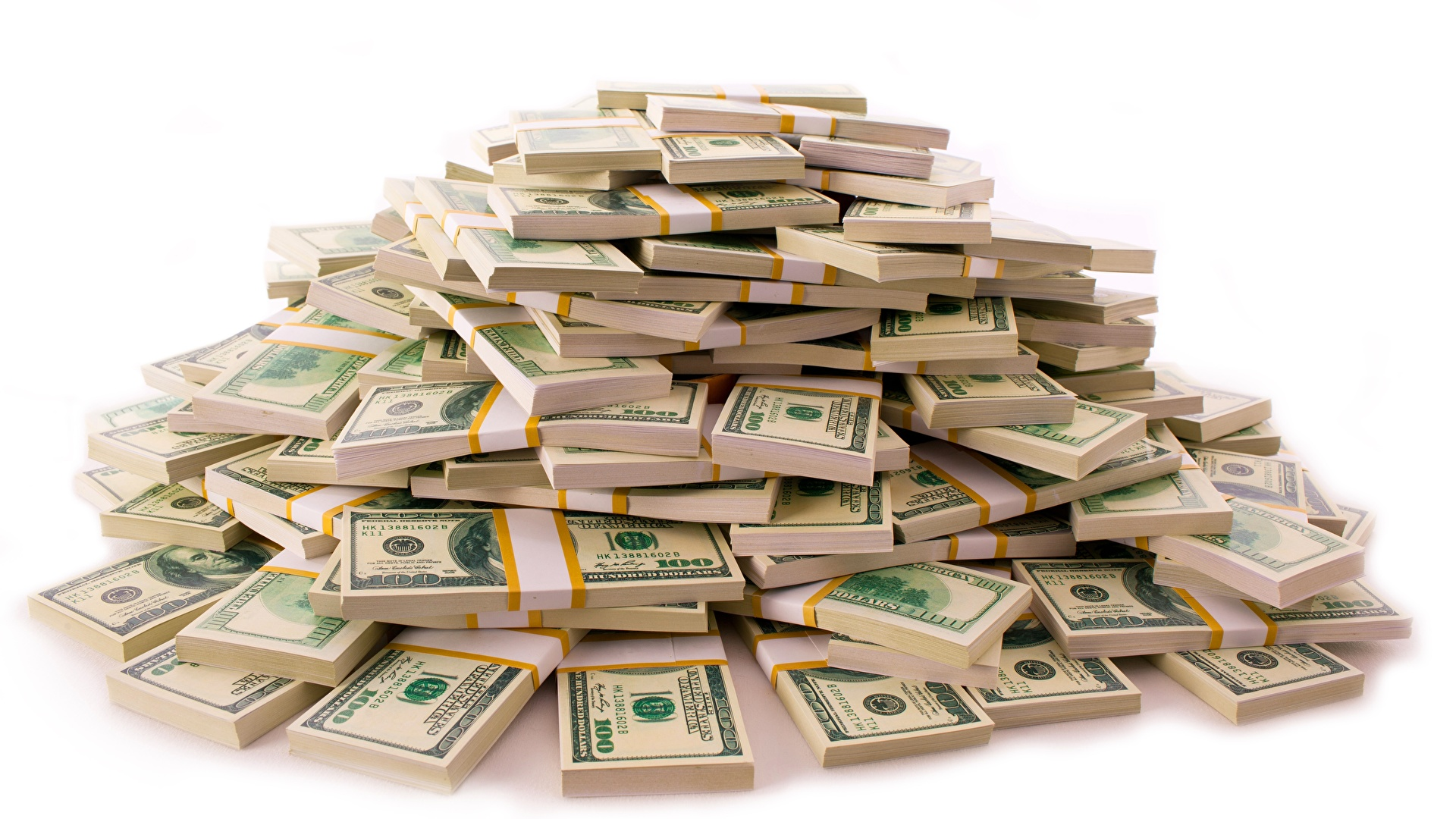